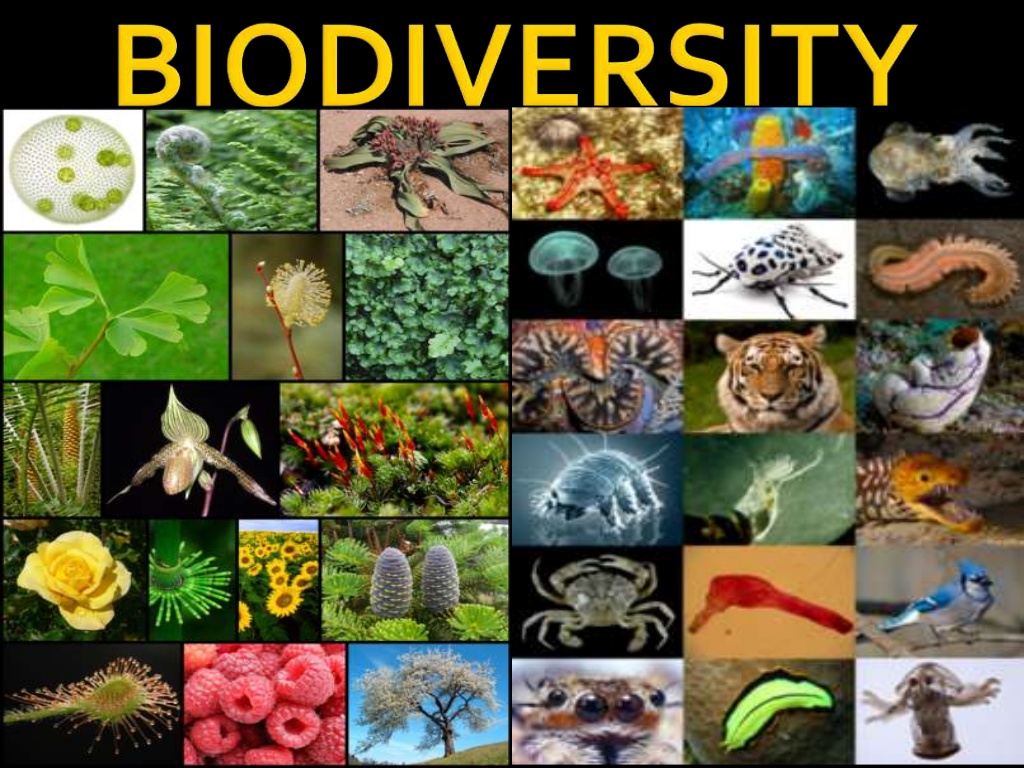 Which do you like better?
B
A
Which do you like better?
B
A
B
A
Which do you like better?
B
A
Which do you like better?
What do you think biodiversity means?
Biodiversity
What does “Bio” mean?
Life
Bio =
Biodiversity
What does “Diversity” mean?
Diversity = Variety
Biodiversity is the variety of life on Earth and the essential interdependence of all living things
Scientists have identified more than 1.4 million species. Tens of millions -- remain unknown (www.thecatalogueoflife.org) 

The tremendous variety of life on Earth is made possible by complex interactions among all living things including micro-oganisms.
There are 3 components of biodiversity
Diversity of genesChihuahuas, beagles, and rottweilers are all the same species —but they're not the same because there is variety in their genes.
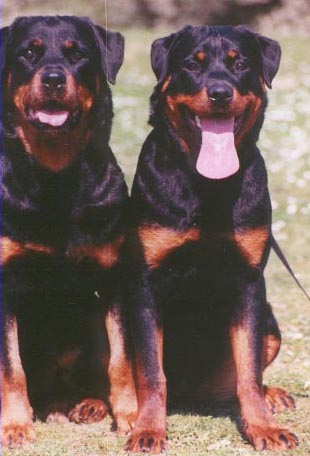 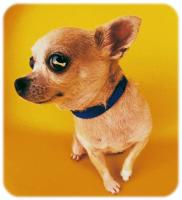 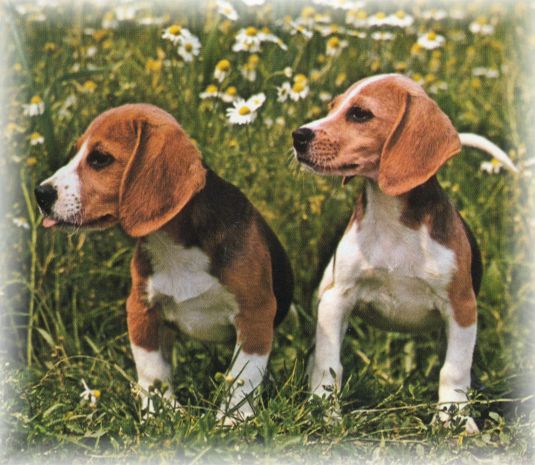 Beagle
Chihuahua
Rottweilers
There are 3 components of biodiversity
2. Diversity of number of speciesFor example, monkeys, dragonflies, and meadow beauties are all different species.
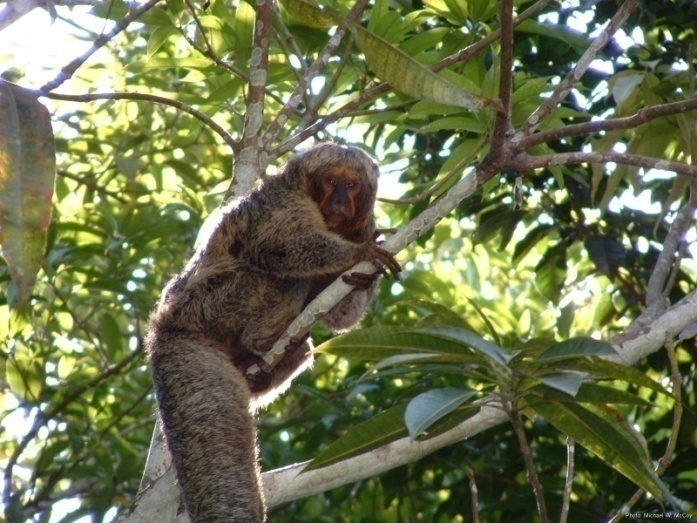 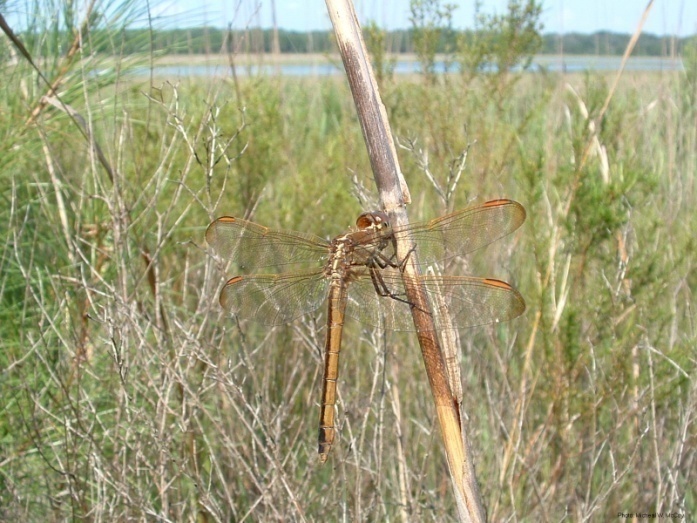 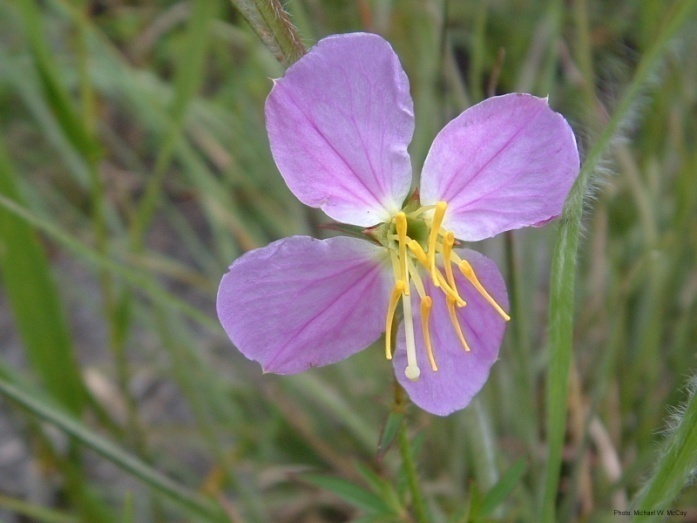 Saki Monkey
Meadow Beauty
Golden Skimmer
There are 3 components of biodiversity
3. Variety of ecosystems
Lakes, Ponds, and Rivers are all Freshwater Ecosystems. 

Rocky coast, Sand Dune, Estuary, Salt Marsh , Coral Reef are all Marine Ecosystems.



So what’s an ECOSYSTEM???
ECOSYSTEM 	DEFINITION
“ A self-contained community of  microorganisms, animals and plants, that interact with each other and with their physical environment.”
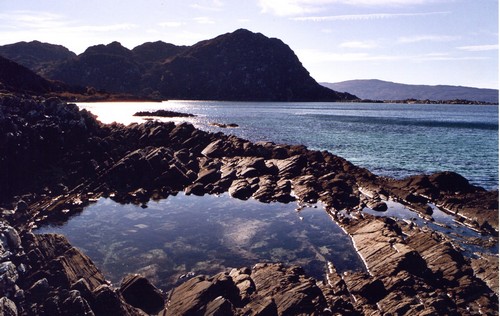 eg a rock pool
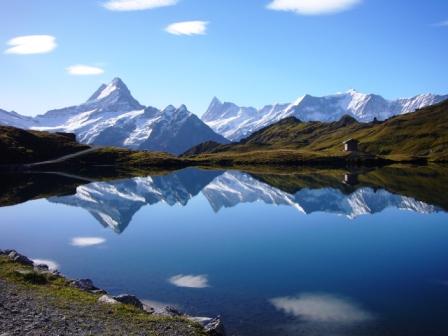 Within an ecosystem there can be many HABITATS
This is the physical and chemical description of where a creature lives...
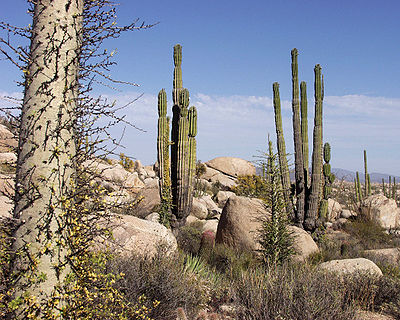 HABITATS might describe:
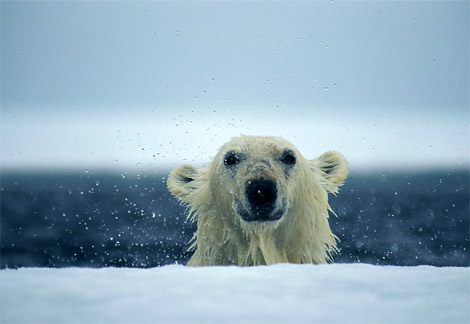 The NAME of the place where the creature lives.




eg  Arctic Canada is the habitat of the polar bear Ursa maritima.
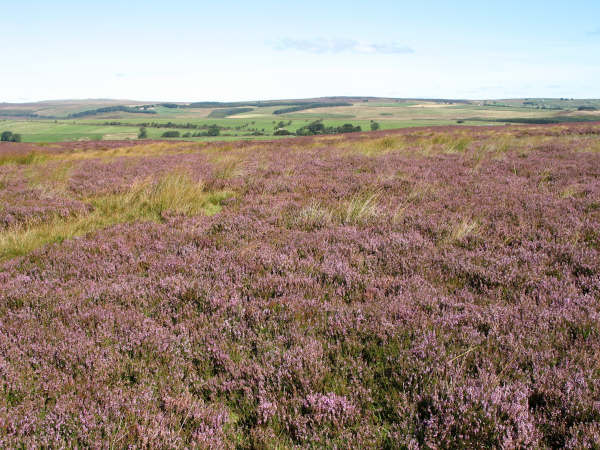 HABITATS might describe:
The DOMINANT VEGETATION of the place where the creature lives.

eg  Heather moorland is the habitat of the grouse.
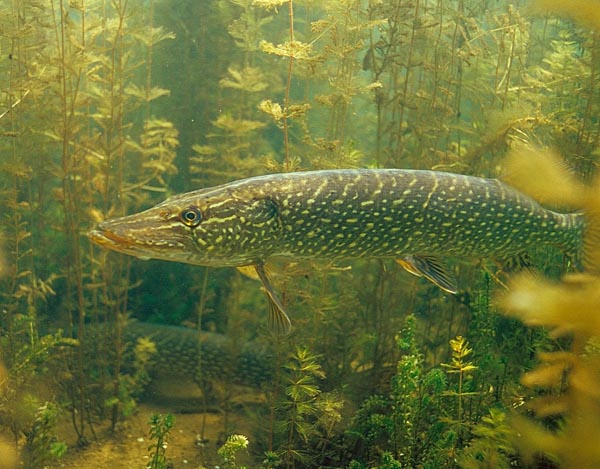 HABITATS might describe:
The TYPE of place where the creature lives.



eg  species of fish like Pike (Esox lucius) are found in freshwater lakes and ponds.

So what’s a SPECIES??
1. A group of morphologically similar creatures which can:
Interbreed to produce fertile offspring
Are ‘reproductively isolated’.

Problems with this definition include…
2. Creatures who are related through PHYLOGENY
Similar DNA
Similar proteins eg in blood
Similar biochemistry
Similar embryology
DNA profiles of Primates
Gibbon    Orang Utan  Gorilla   Chimp  Man
% DNA similar
100
99
98
97
96
95
94
93
Humans share 98-99% of their DNA with Chimps. They are our closest living relatives.
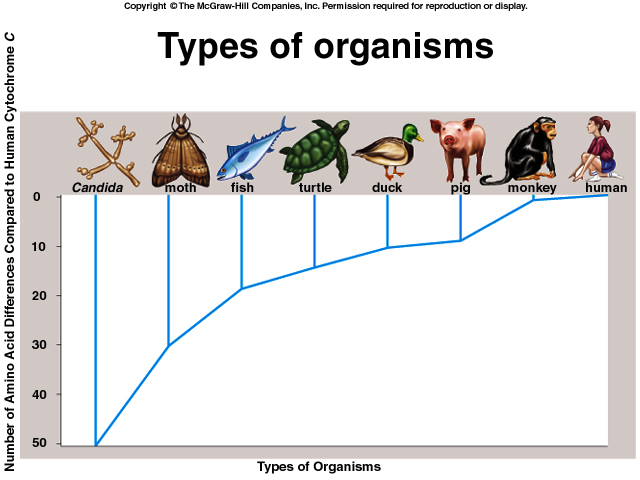 Biodiversity has Intrinsic Value
Intrinsic Value = Something that has value 
         in and of itself
Biodiversity also has Utilitarian Value
Utilitarian Value = the value something has as a means to another’s end.
Utilitarian values include:
	Goods eg sustainable timber
	Services eg eco-tourism
	Information eg National Park Wardens
What do we get from biodiversity?
Oxygen
Food
Clean Water
Medicine
Aesthetics
Ideas
Should we be concerned about biodiversity?
What we know: The Earth is losing species at an alarming rate 
		
Some scientists estimate that as many as 3 	species per hour are going extinct and 20,000 extinctions occur each year. 
when species of plants and animals go extinct, many other species are affected.
Threats to biodiversity
Habitat destruction
Pollution
Species Introductions
Global Climate Change
Exploitation
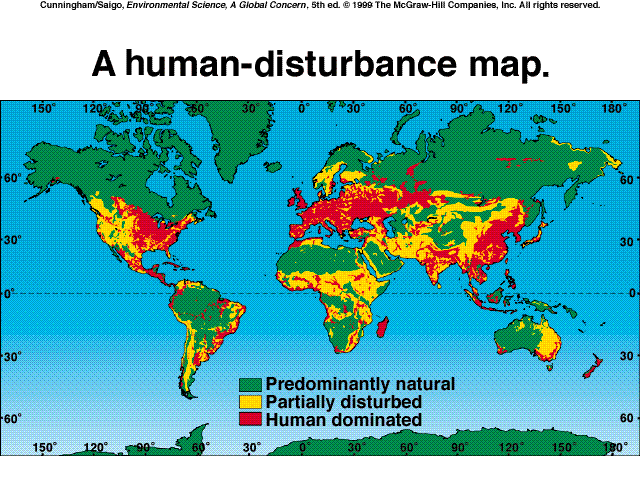 “The conservation of biological diversity, the sustainable
use of its components and the fair and equitable sharing
of the benefits arising out of the utilization of genetic
resources”
“Biodiversity is a common concern of humankind and
an integral part of the development process”
GOALS OF CONVENTION
 ON BIODIVERSITY
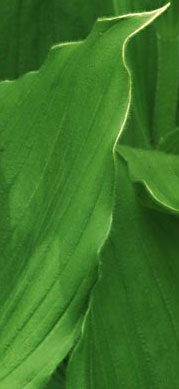 > 100,000 plant/animal species lost in last 5 years
  Habitat loss is biggest current threat to biodiversity
  Deforestation and forest degradation has increased
   since the Rio Earth Summit
BIODIVERSITY
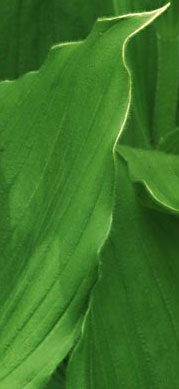 How many species are there?

	--  1.4 million named species (70% of which are 	            	     invertebrates)

	--  estimated 3 to 50 million species alive!
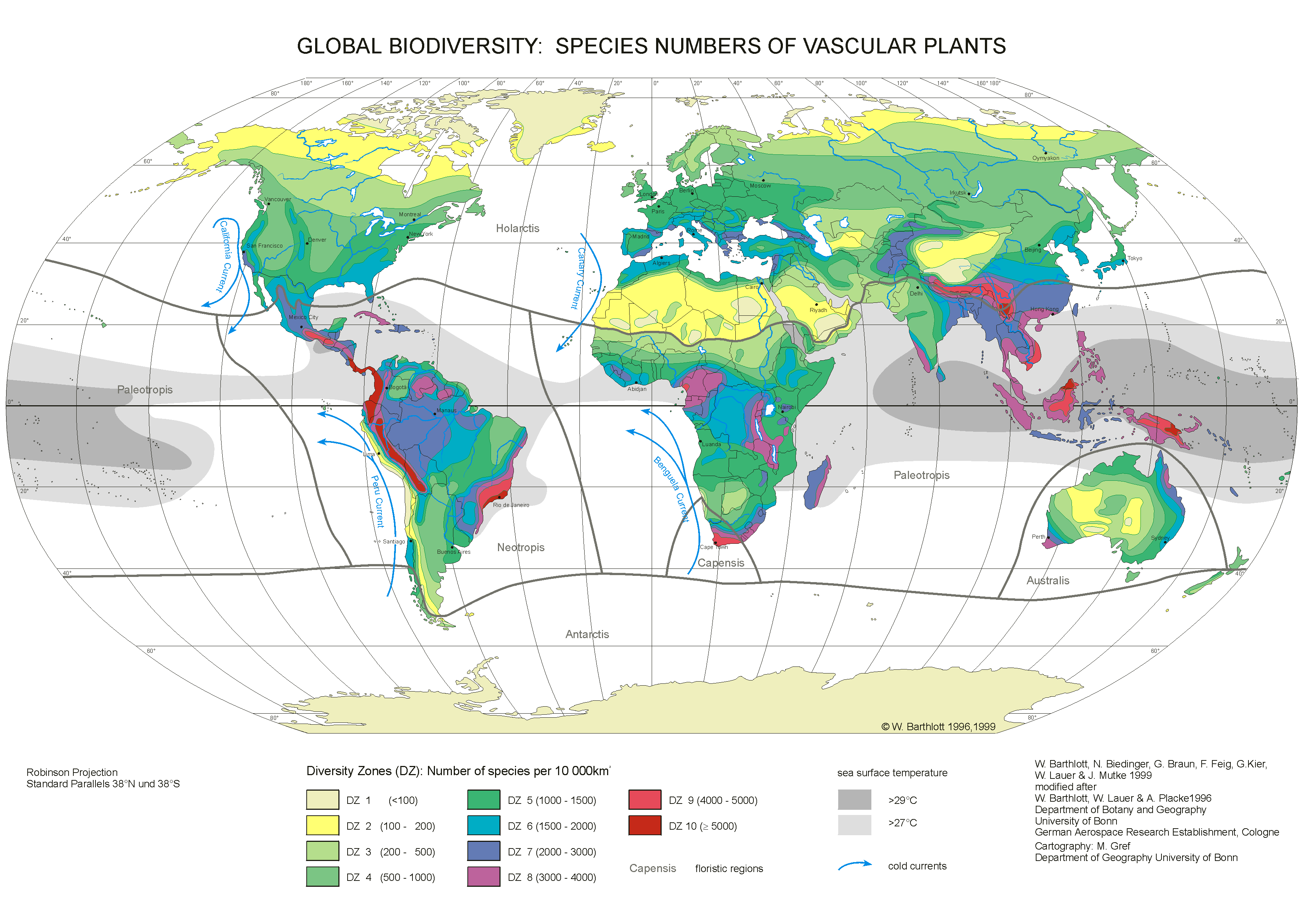 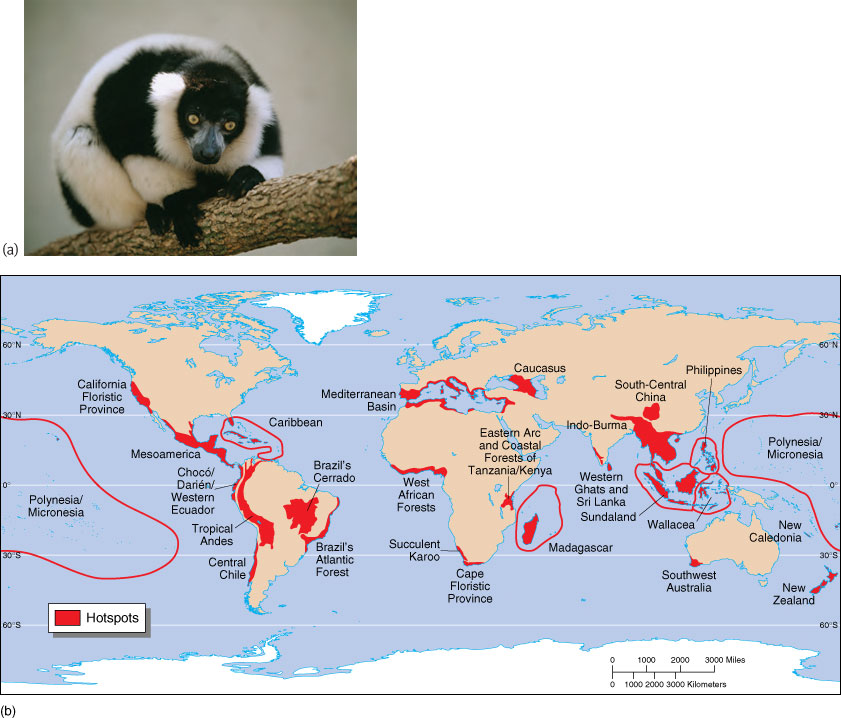 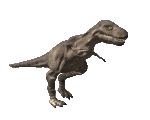 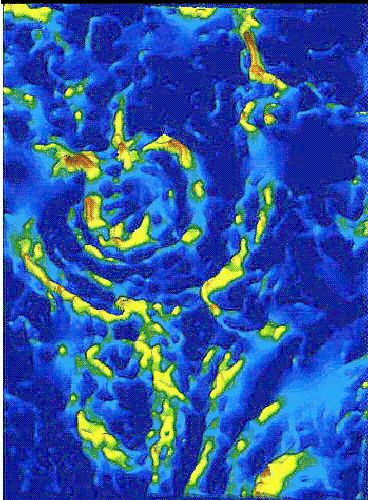 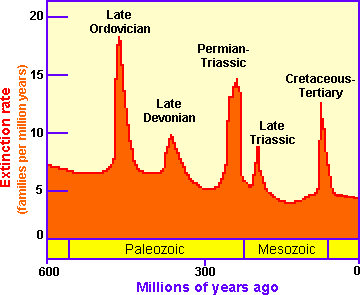 WHAT THREATENS
BIODIVERSITY?
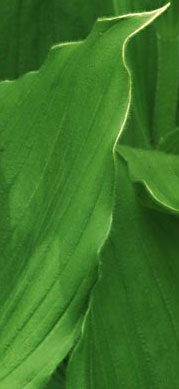 Background extinction (95% of all extinctions)
Mass extinction
BIODIVERSITY
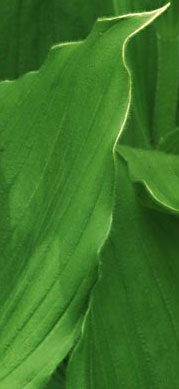 Background rates
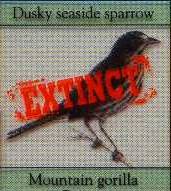 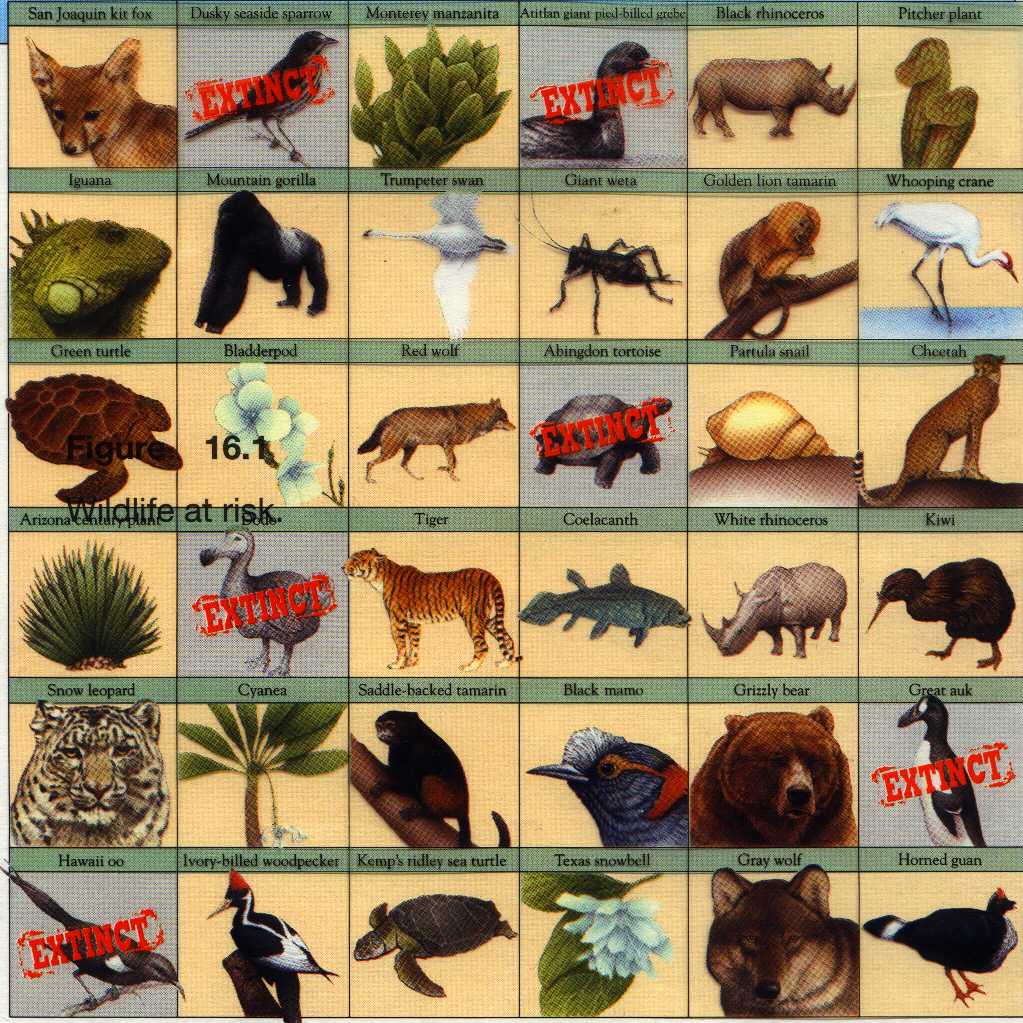 1 mammal species
     every 400 years

   1 bird species/200 yrs 

Now…………...   

   10,000 times the 
     background rate!

   20-75 plant/animal
     species each day?
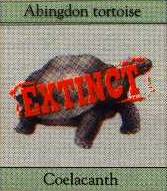 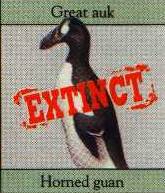 ENDANGERED VS
THREATENED
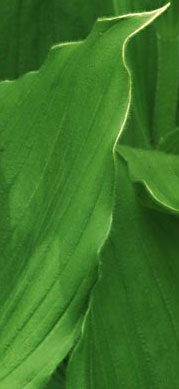 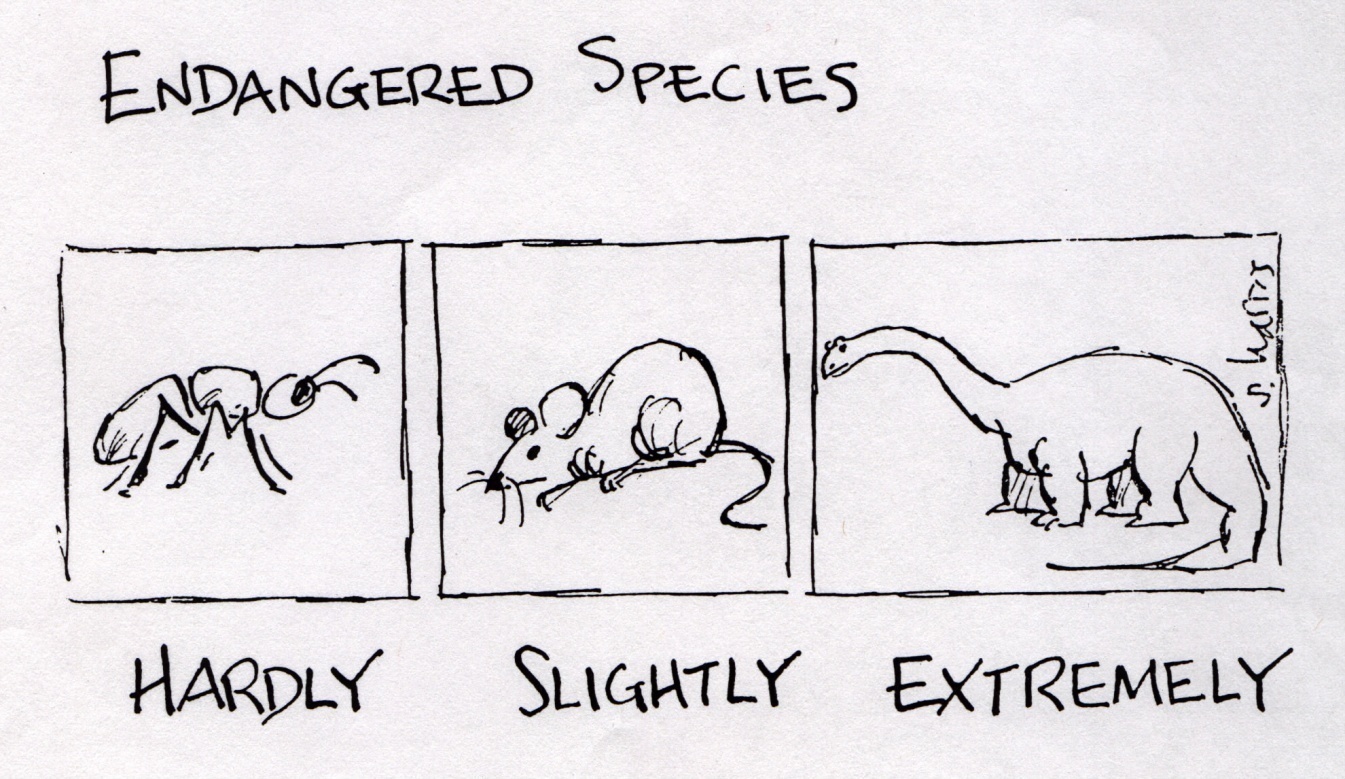 Threatened: population low but extinction less imminent

Endangered: nos so low that extinction imminent
THE GREATEST THREAT
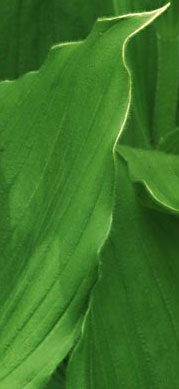 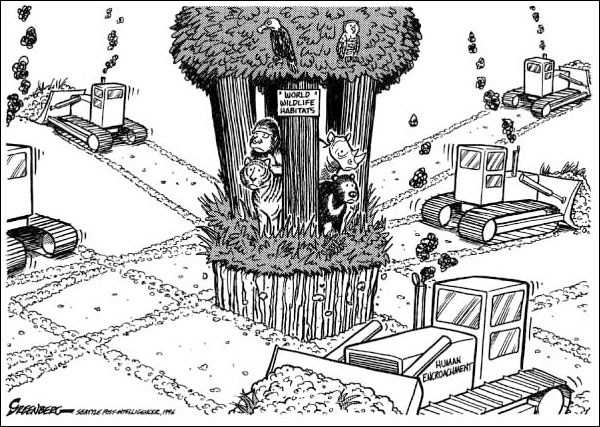 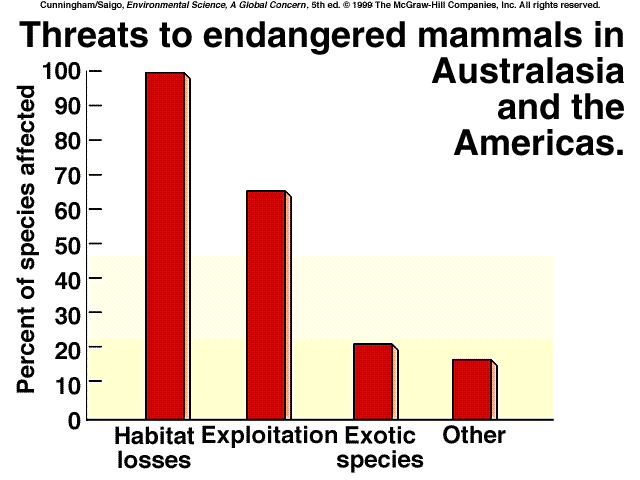 HABITAT FRAGMENTATION
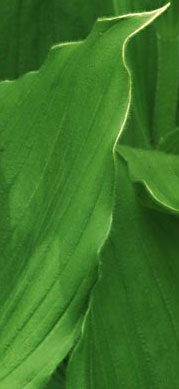 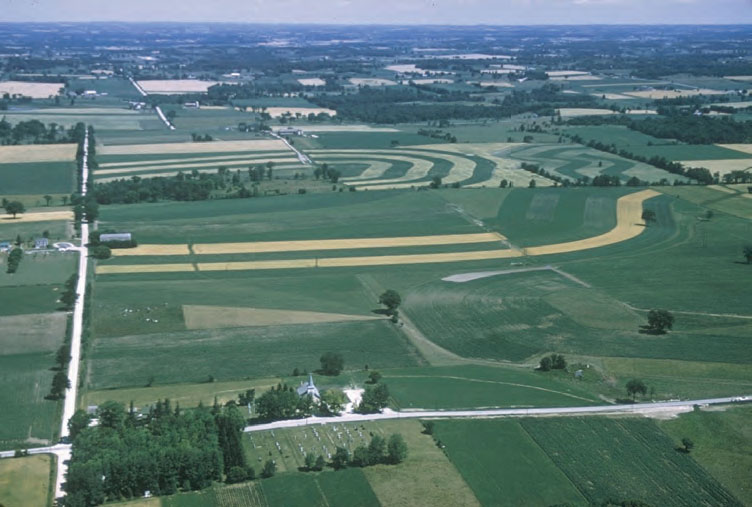 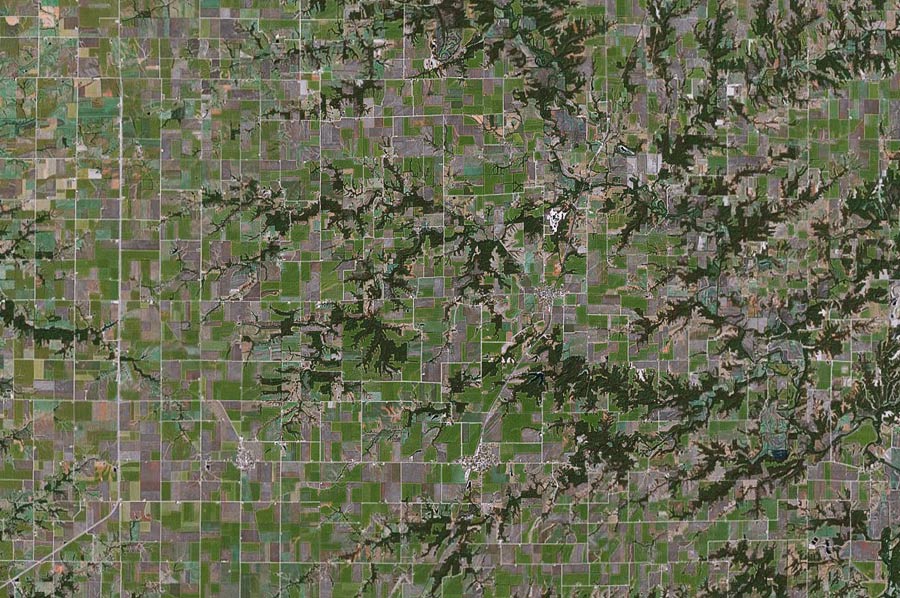 SYSTEM REGULATORS
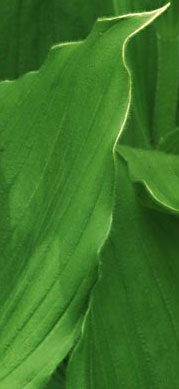 1000
75% water
recycled by
ET
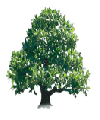 Effective runoff (mm)
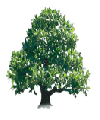 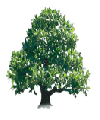 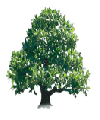 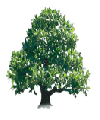 0                                                 100
Ground cover removal (%)
25% water
lost in runoff
RATES OF DEFORESTATION
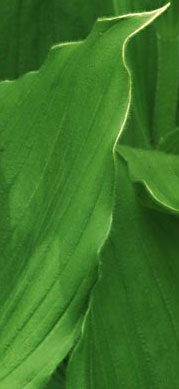 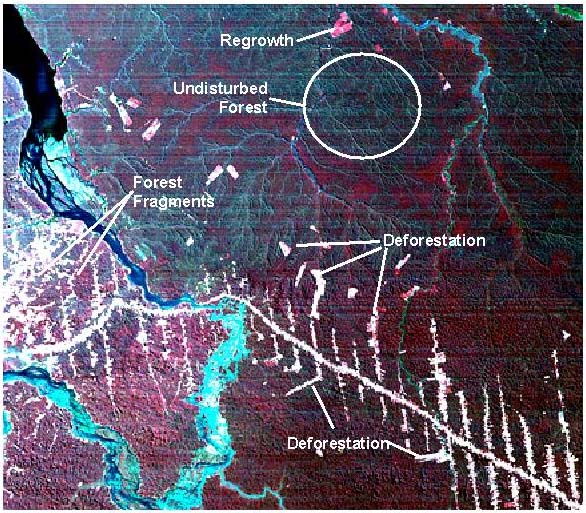 1981-1990:
  0.9%/year
  53,000 sq. mi./year
  21,000 sq. mi. in
   South America (Amz)
   = area of NC

  By 1988, +/- 10% of
   the Amazon had been 
   cut down

  Due to isolation of
   fragments and     in
   forest/clearing
   boundaries = 16%
   affected by deforestation
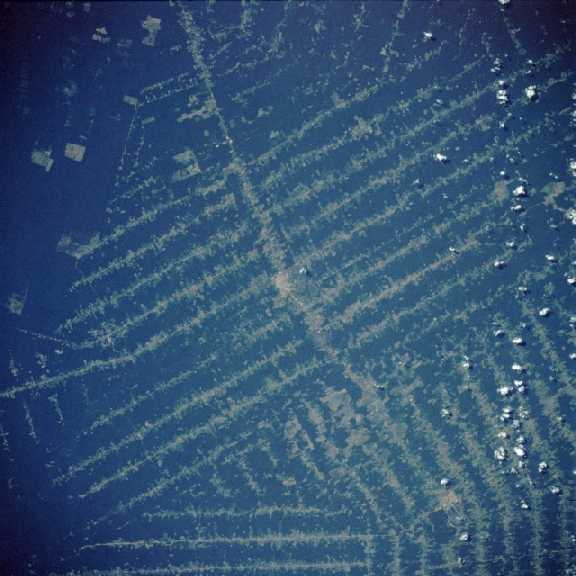 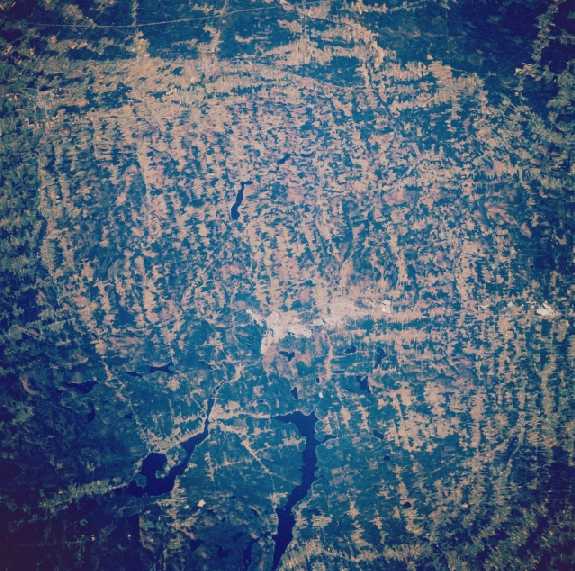 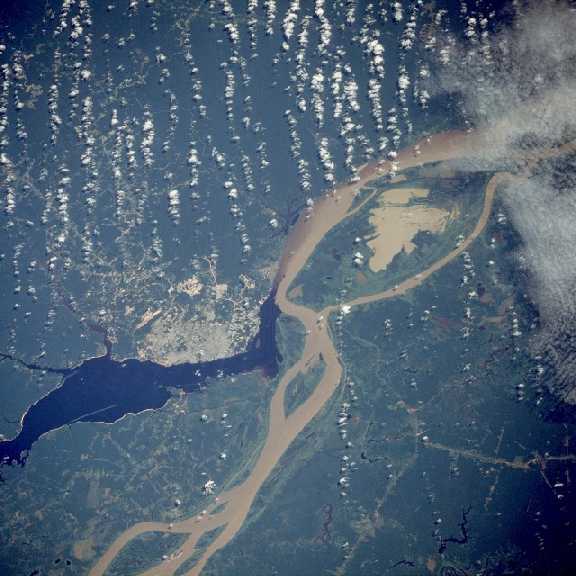 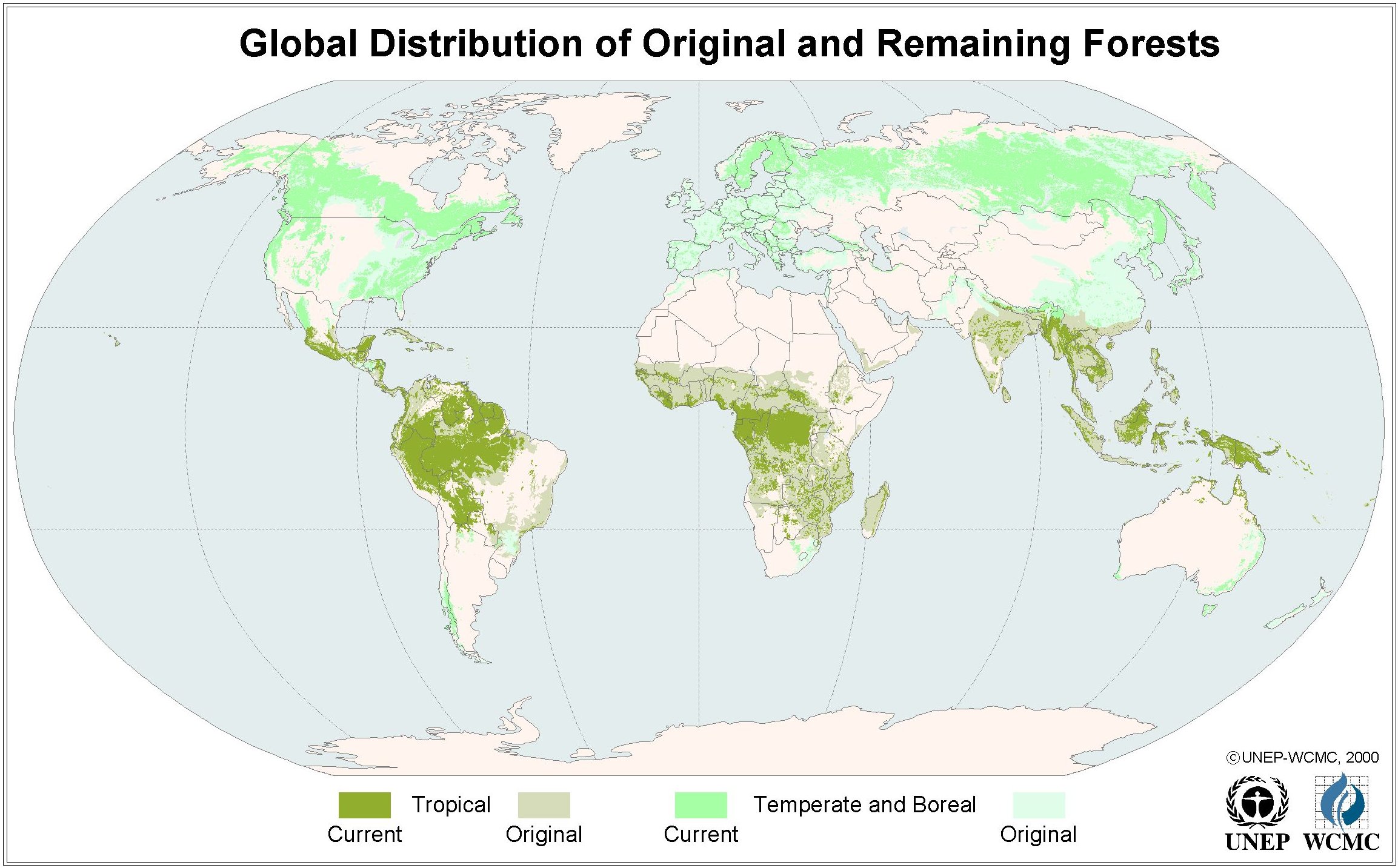 CAUSES
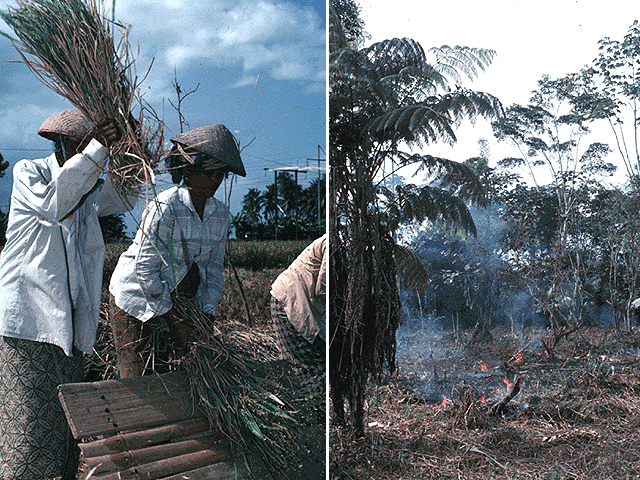 Swidden agriculture (slash-and-burn)
>  60% of deforestation
>  Rapid decline in soil productivity (nutrient storage?)
>  Can be sustainable 
		--  (15 - 20 year rotation)
>  Inequitable land ownership (e.g., Brazil where only 5% of
    farmers own land)
CAUSES
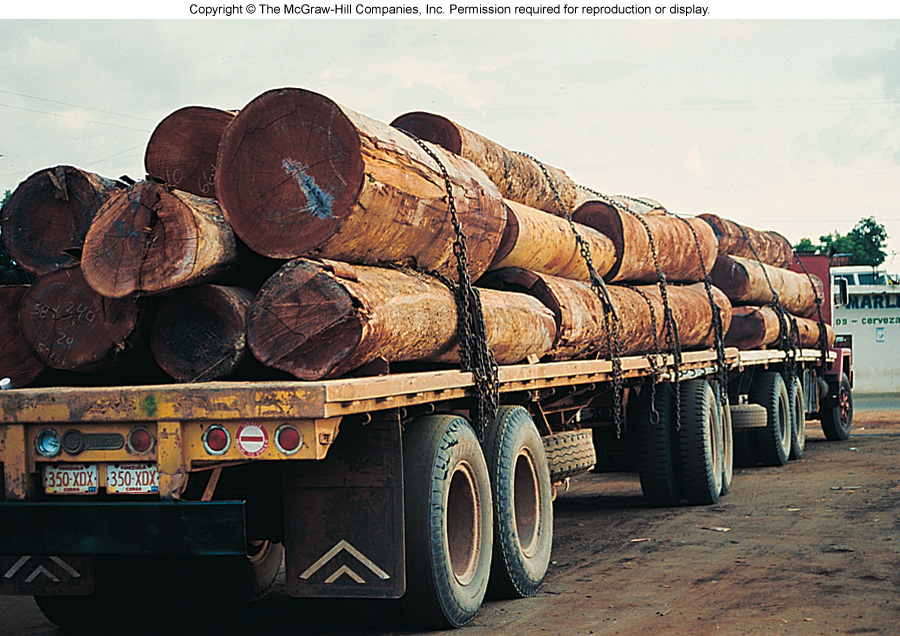 Commercial logging
21% of deforestation
creaming of the most valuable hardwoods
1-2 trees per hectare taken (widespread damage)
clearcut versus selective
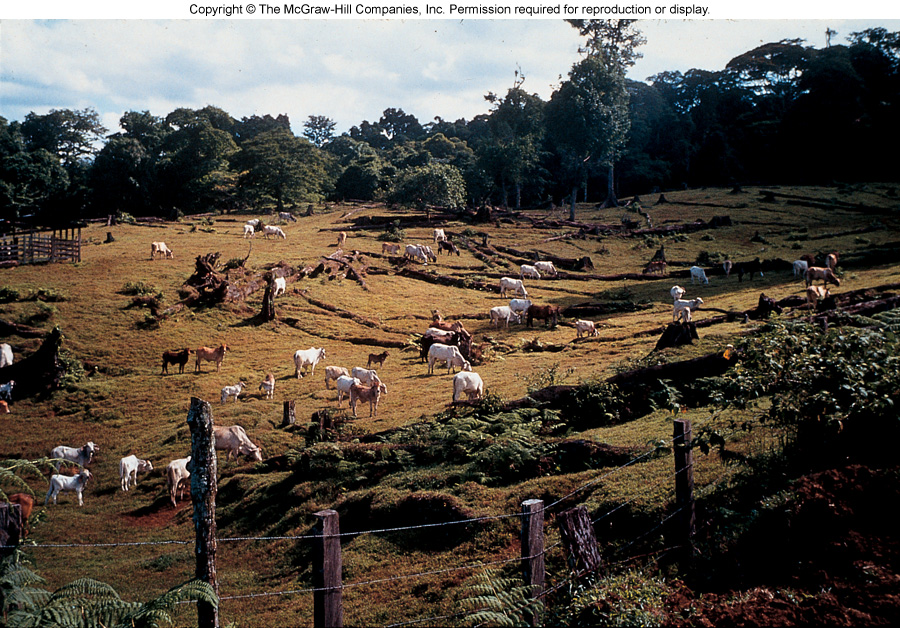 CAUSES
Cattle ranching
12% of deforestation
frequently aided by government subsidies
2 trees destroyed for each hamburger made from 
    “tropical forest beef”
WHY DEFORESTATION?
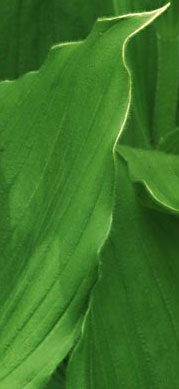 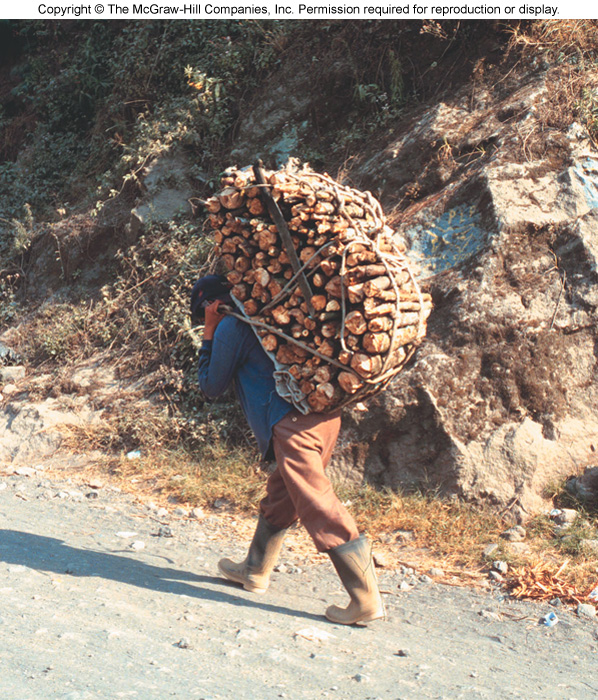 WHY DEFORESTATION?
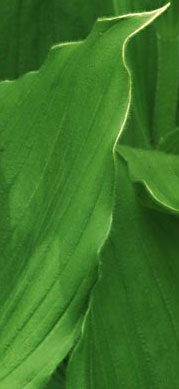 Complex

  Many underlying social problems giving impetus to deforestation:
>  over-consumption in industrialized countries
>  foreign debt
>  poverty
>  unequal ownership of land
>  overpopulation
Deforestation
WHAT CAN BE DONE?
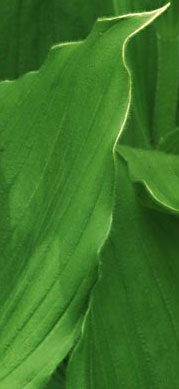 1.  The need to preserve intact sections of tropical forest
>  The question of “edge communities”
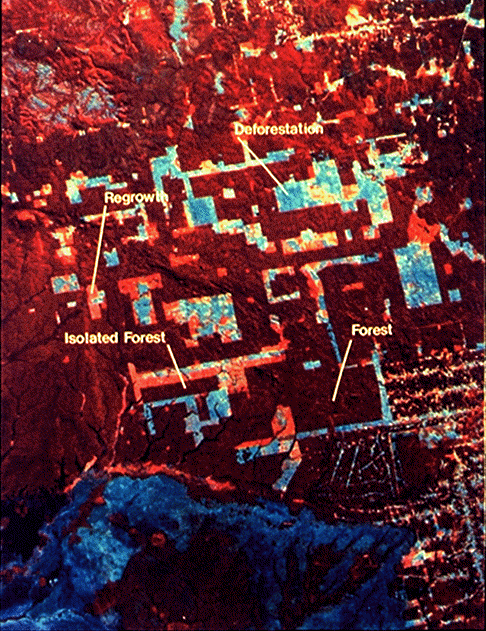 WHAT CAN BE DONE?
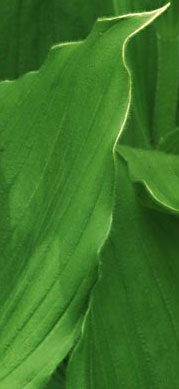 2.  The need to address the economic needs of the lesser
     developed nations in which all of the tropical
     forests reside
>  Are the ideas of commercial development and maintaining
     the health of the environment mutually exclusive?
WHAT CAN BE DONE?
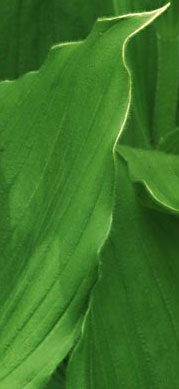 Broad-scale commercial and conservation strategies need to be
   developed but these must take into account the economic and
   environmental constraints of the particular country (i.e., detailed
   local knowledge!)

  There must be designated core and buffer conservation zones
    centered around areas of particular endemism (other areas can
    be designated for limited sustainable commercial activities
    (polycyclic logging, selective extraction of forest products etc.)
Total area: 39 ha; core: 2             Total area: 42 ha; core: 25
Research and training


Tourist facility


Human settlement
Multiple-use
Buffer
Core
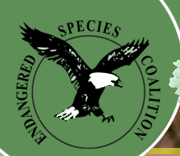 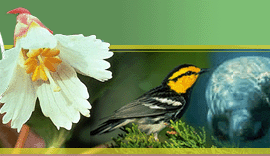 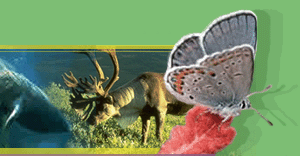 BIODIVERSITY
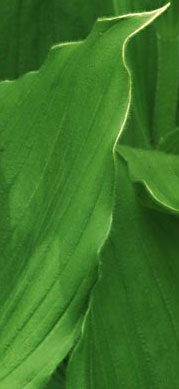 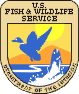 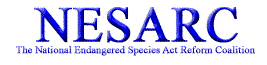 http://endangered.fws.gov
http://www.nesarc.org
http://www.stopextinction.org
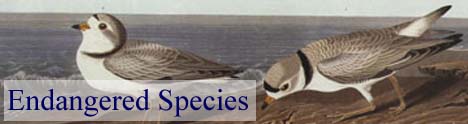 http://www.audubon.org/campaign/esa/esa.html
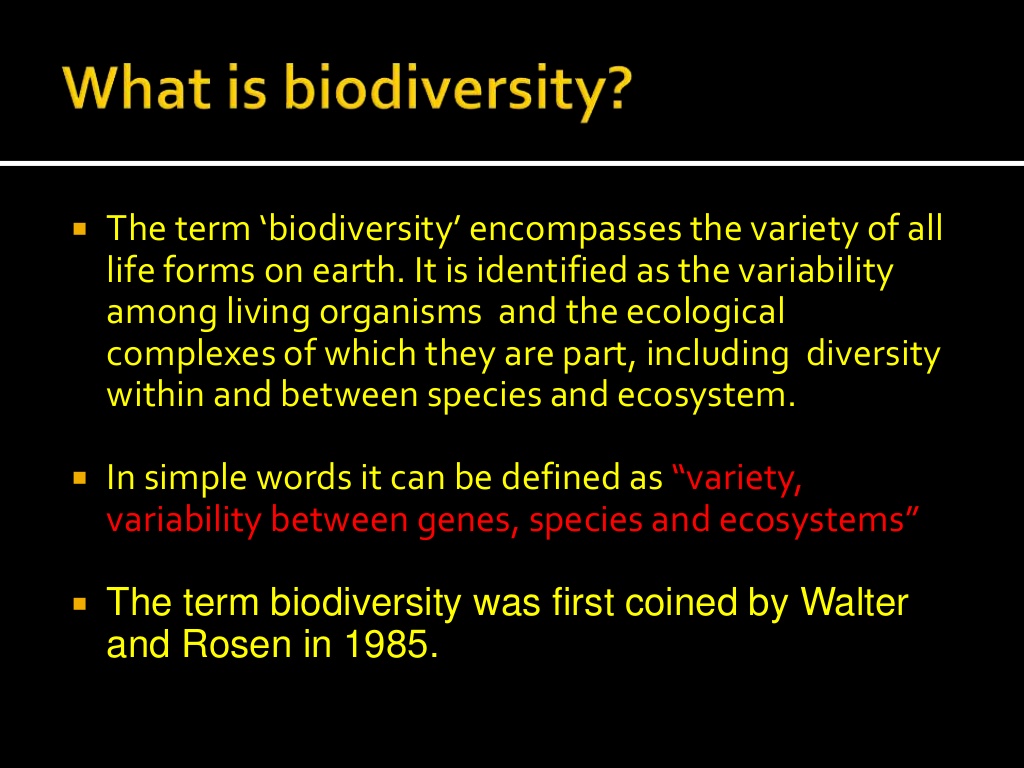 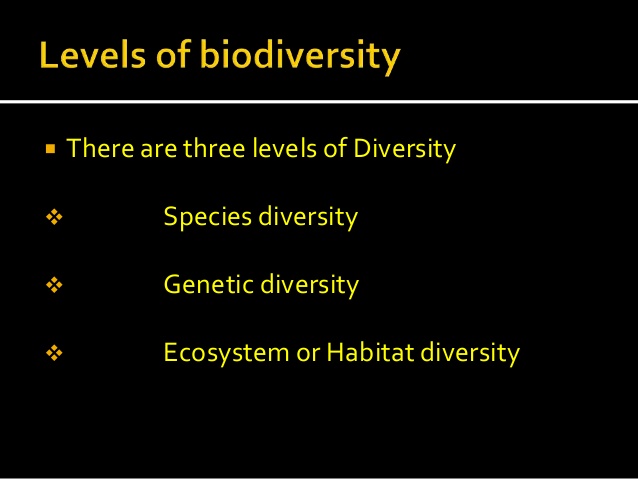 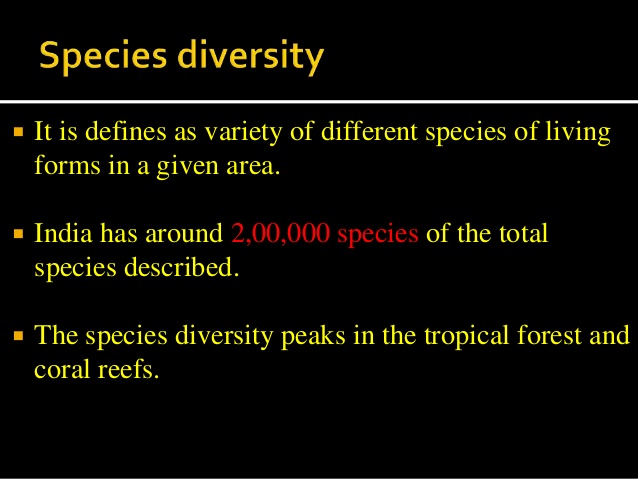 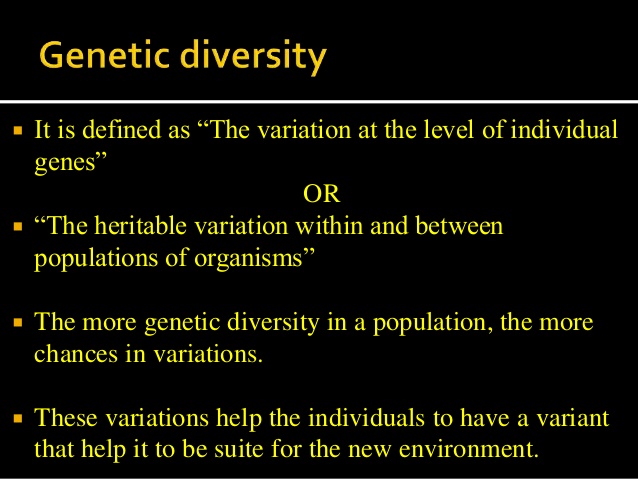 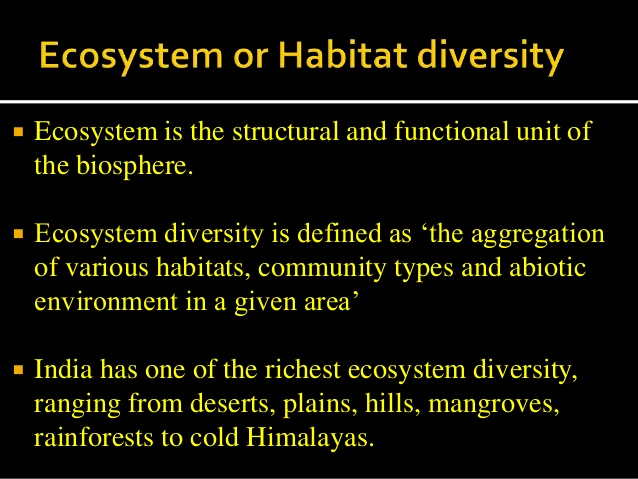 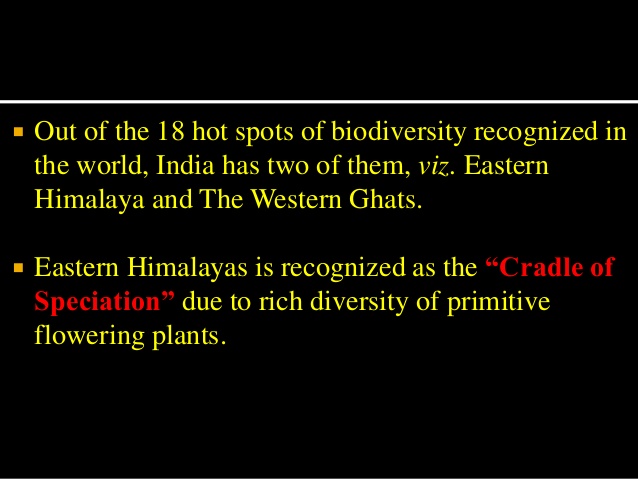 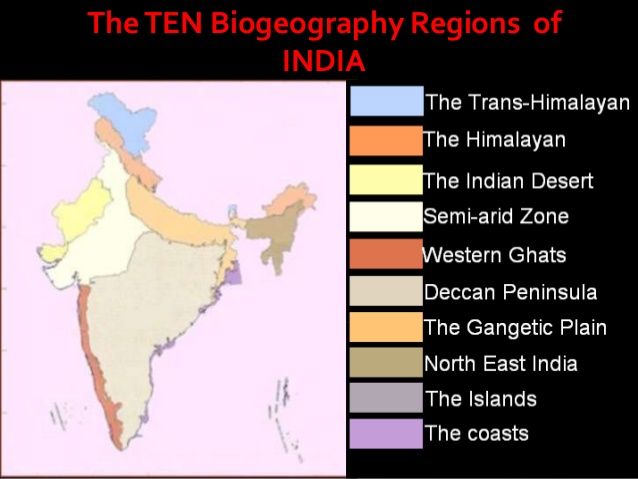 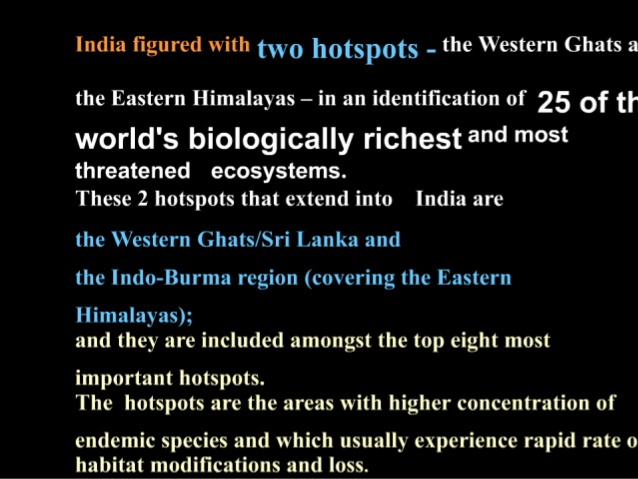 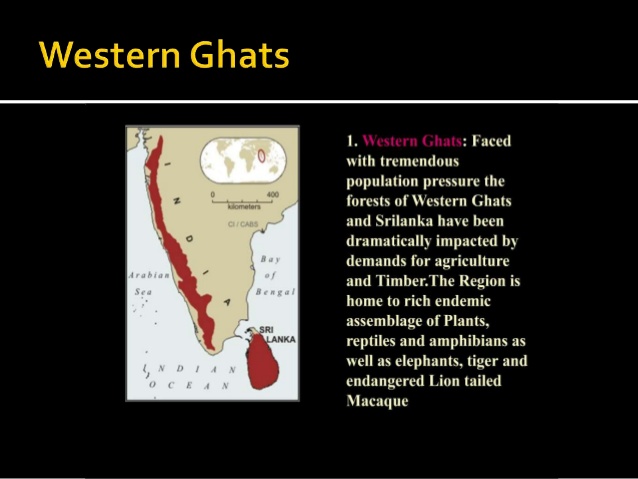 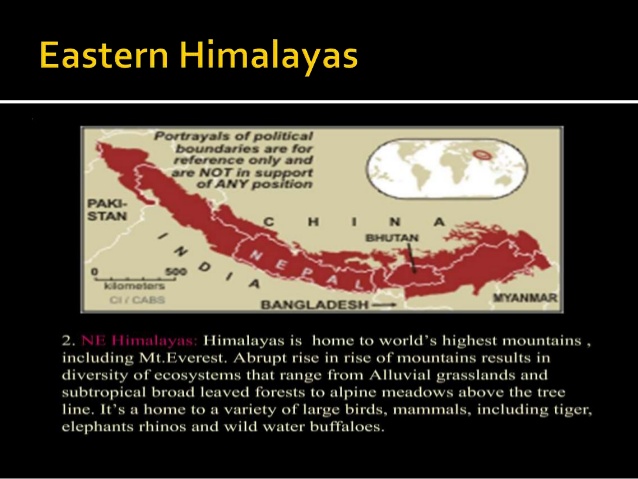 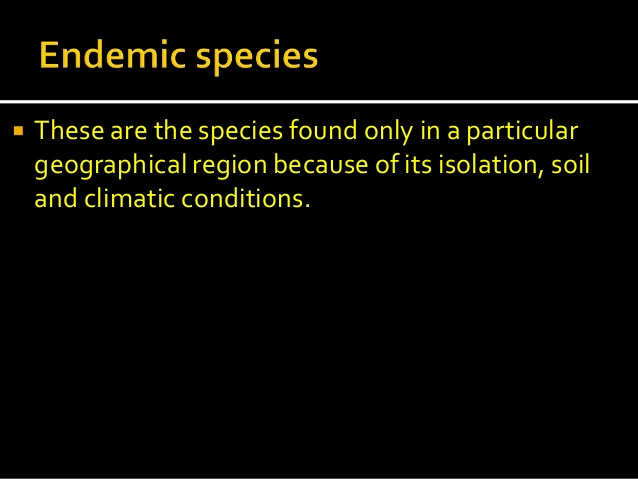 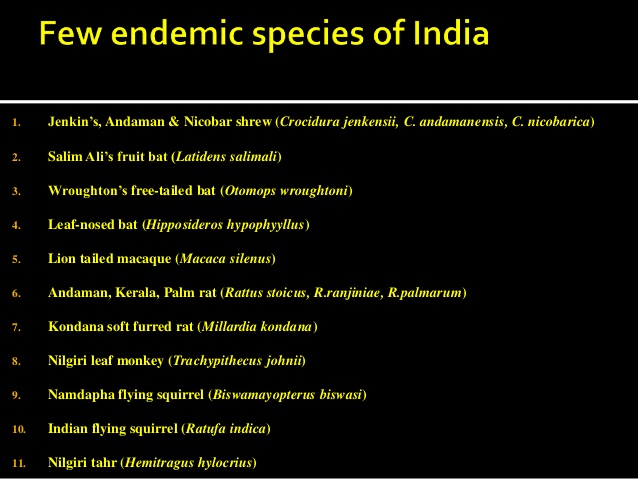 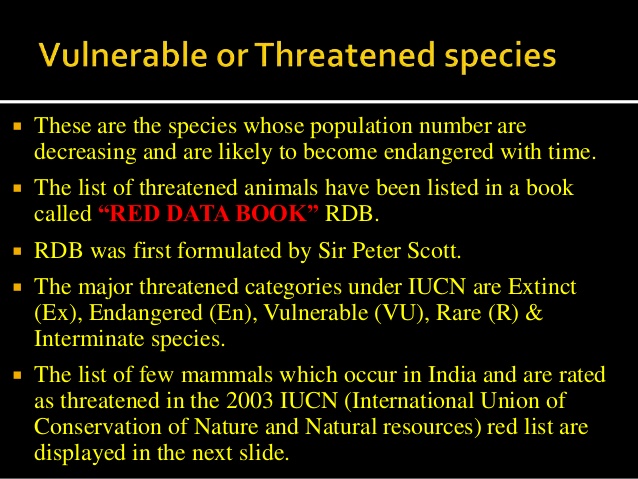 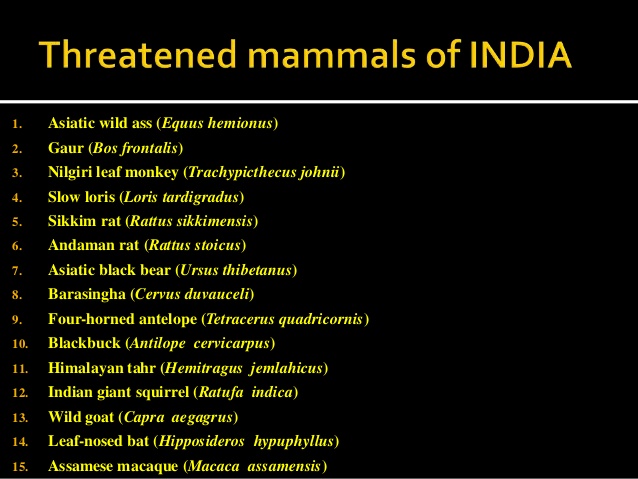 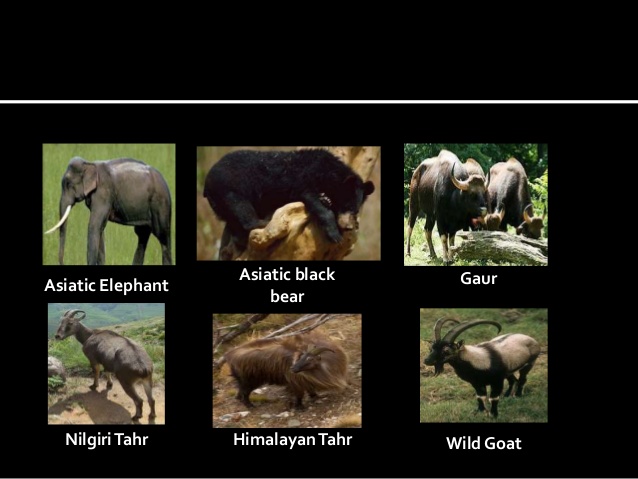 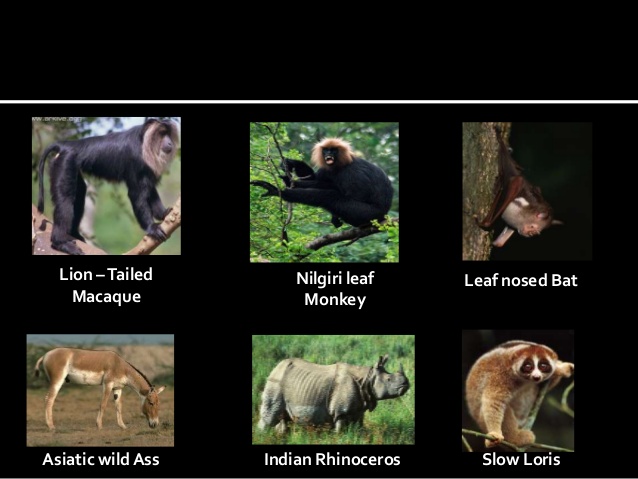 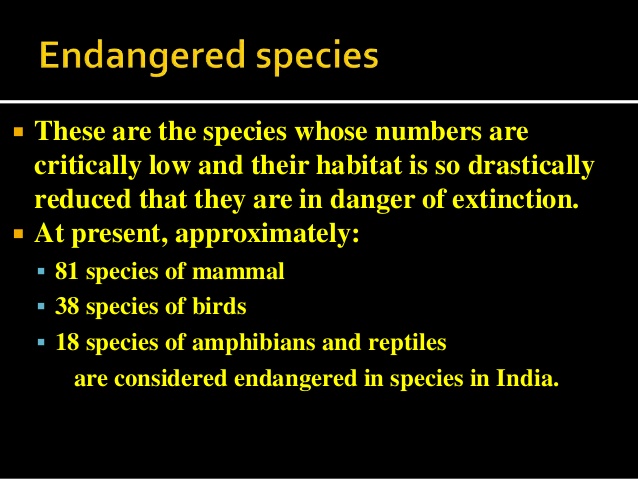 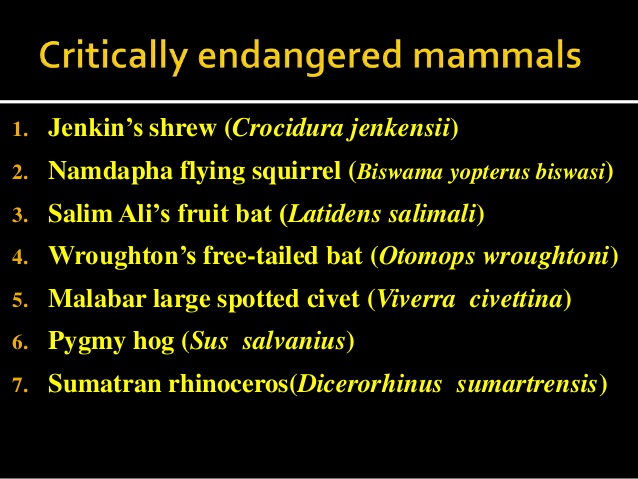 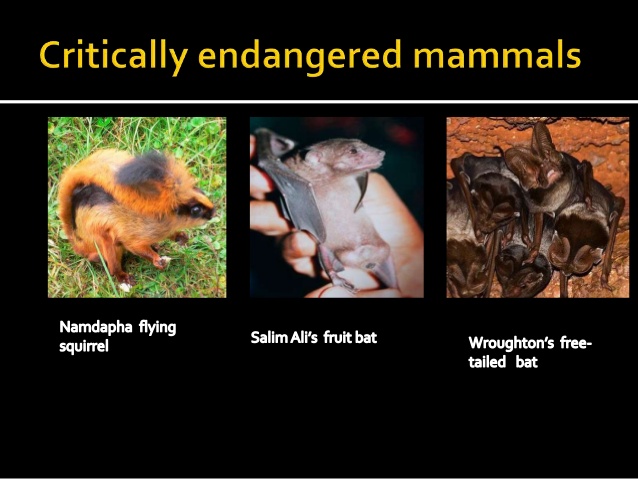 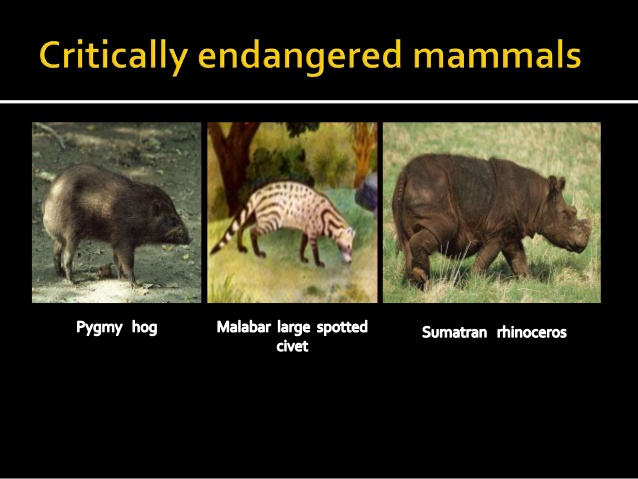 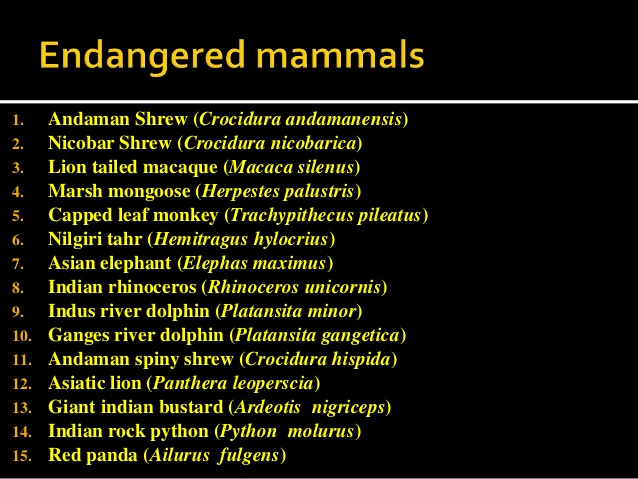 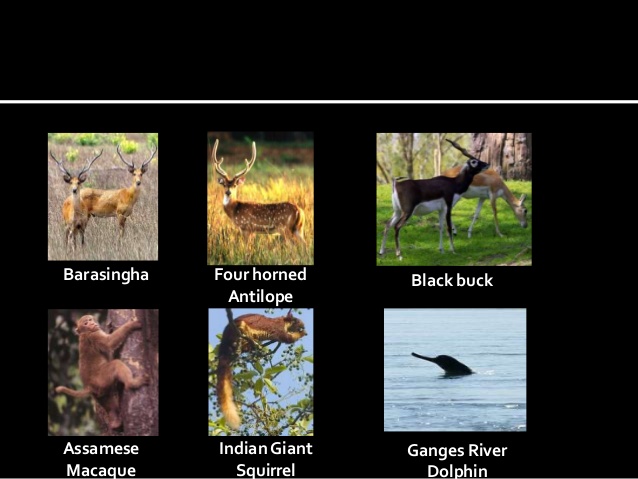 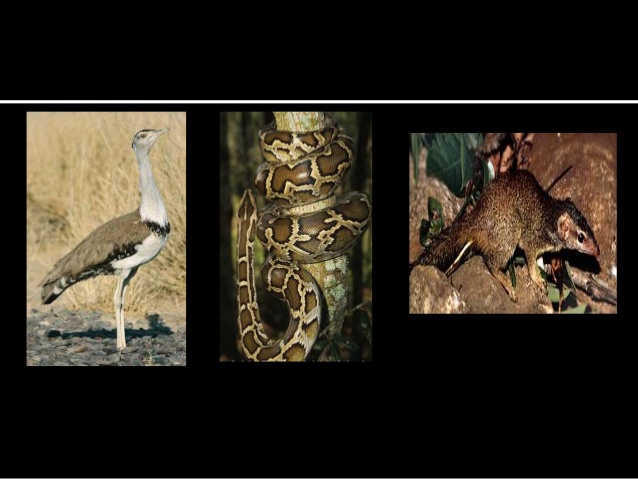 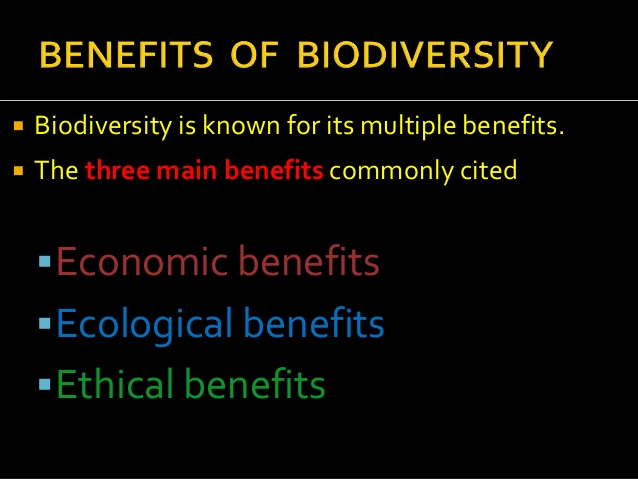 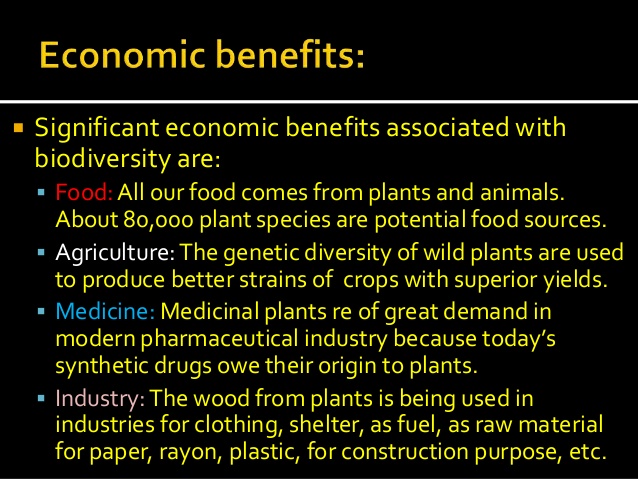 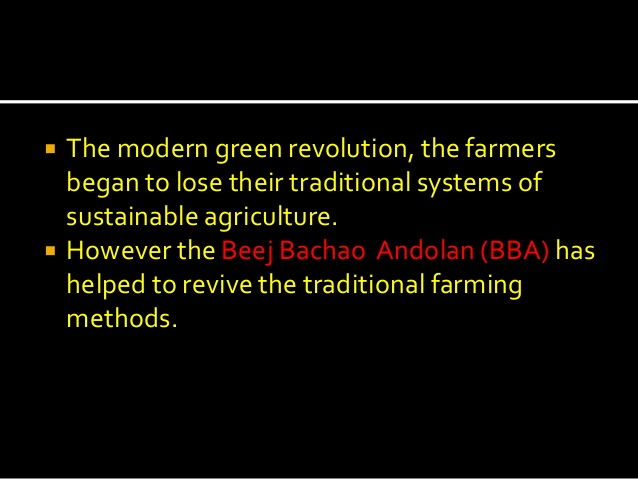 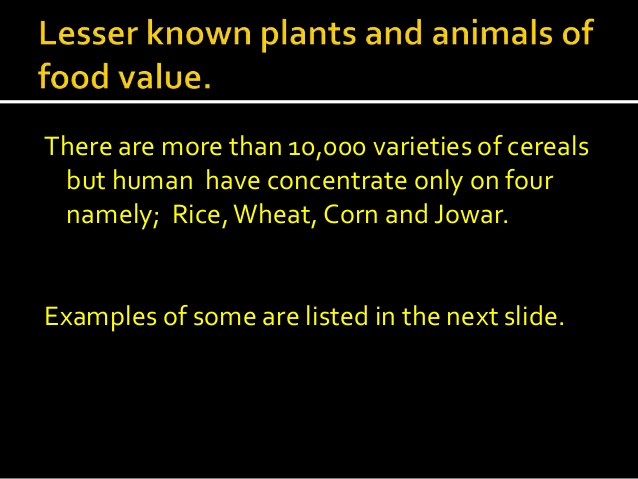 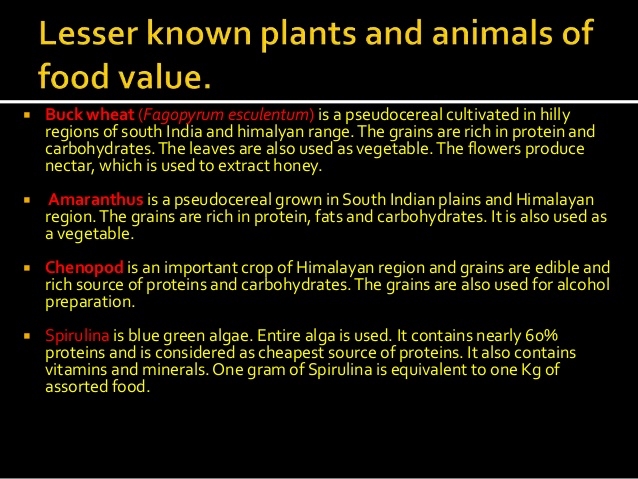 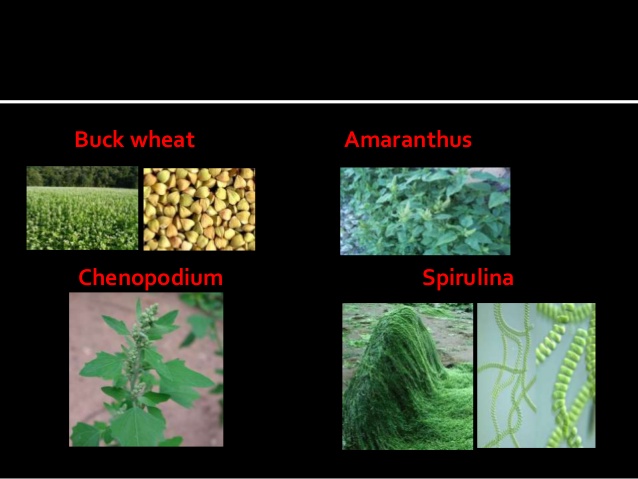 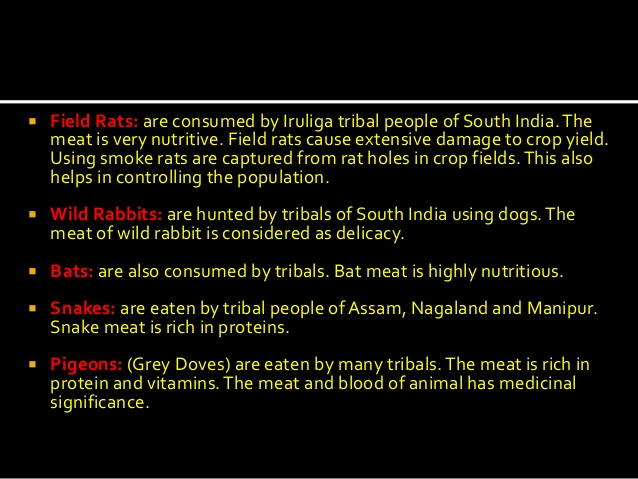 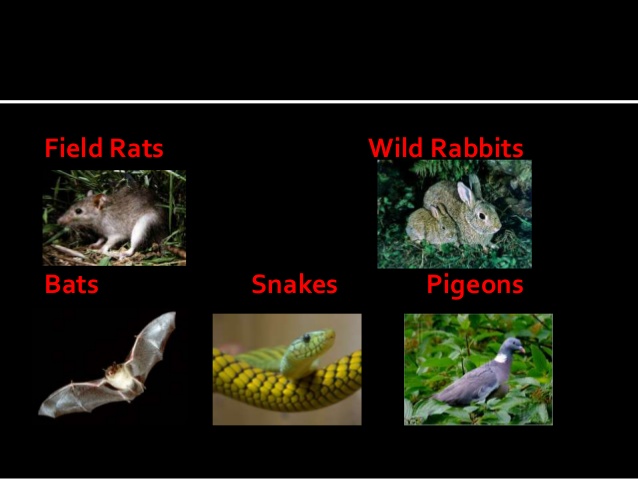 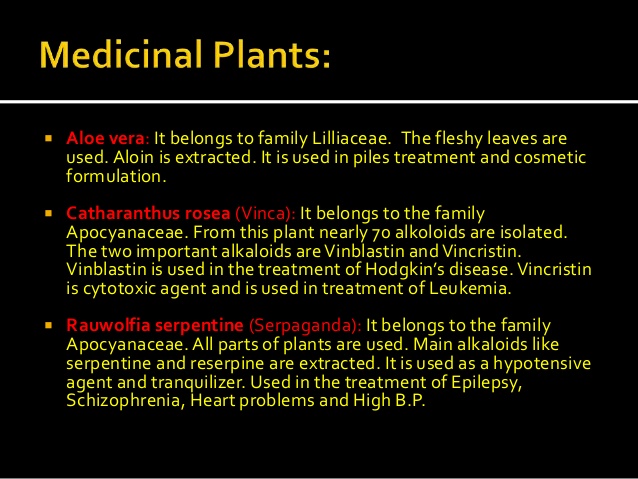 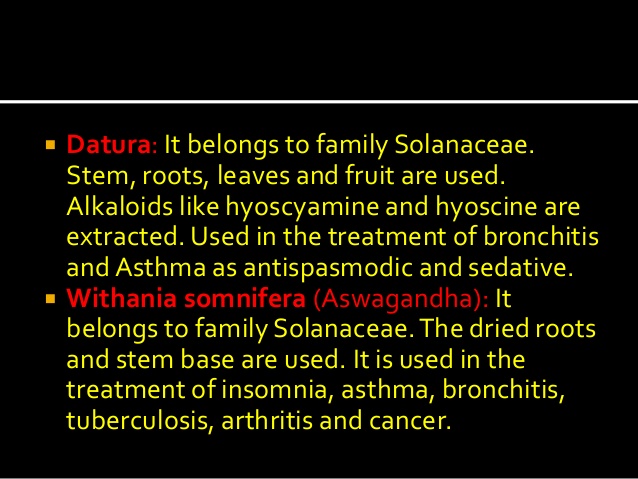 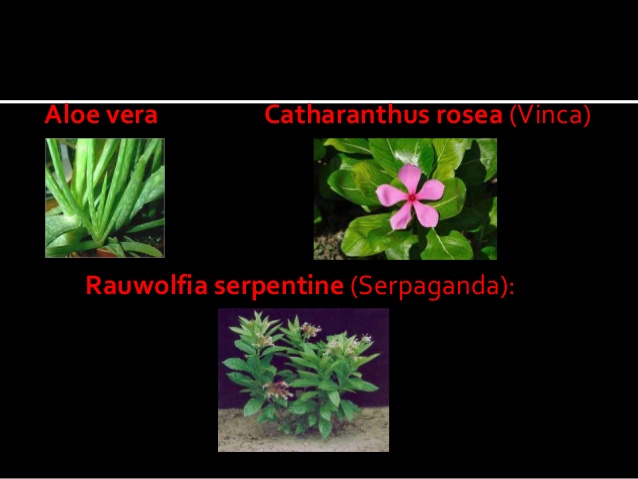 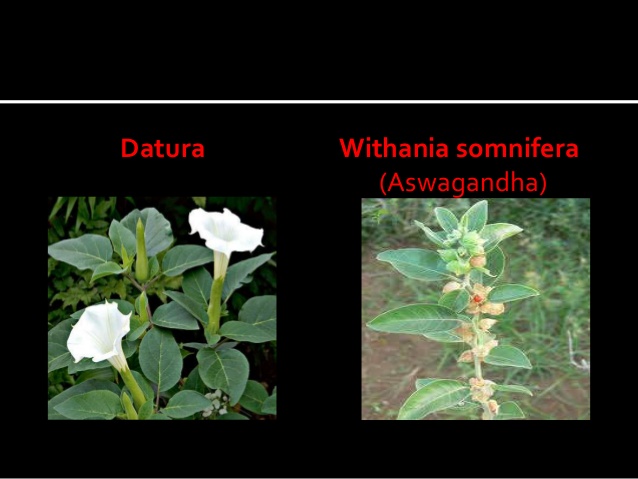 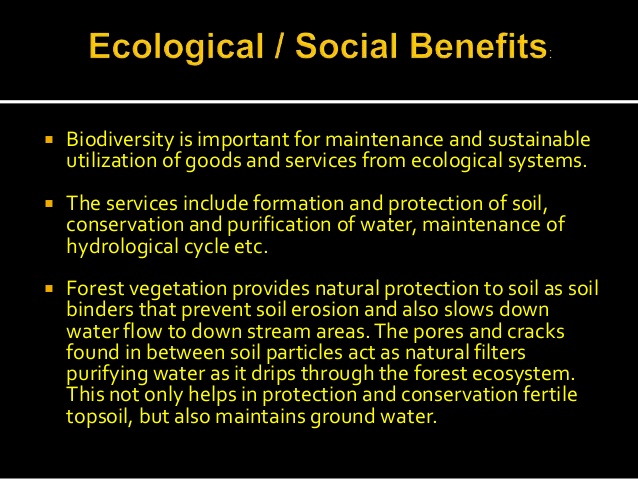 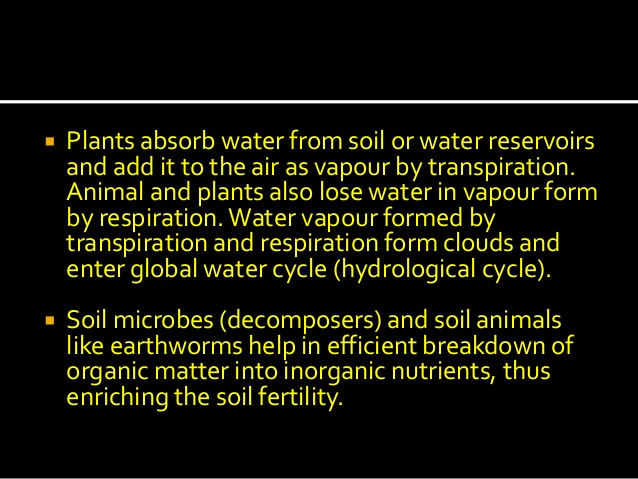 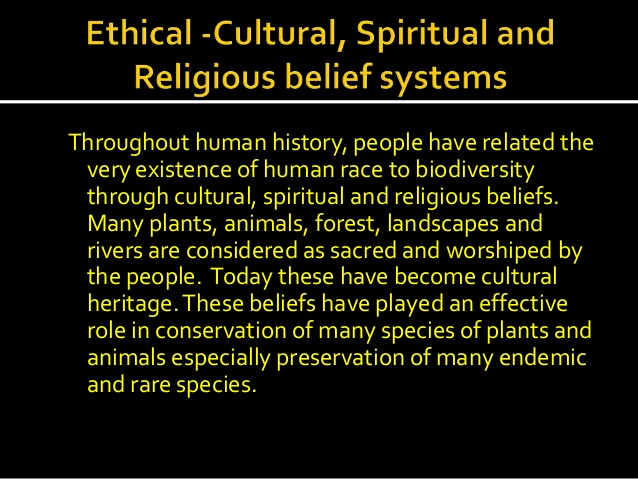 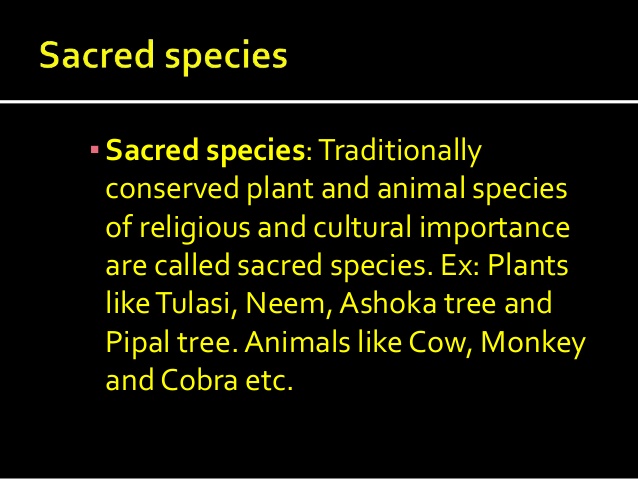 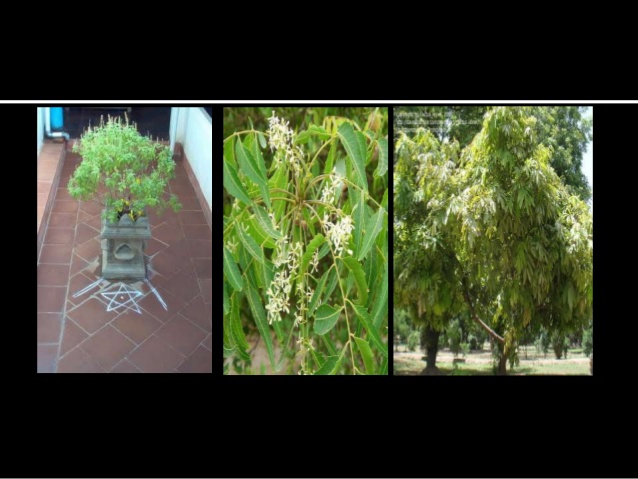 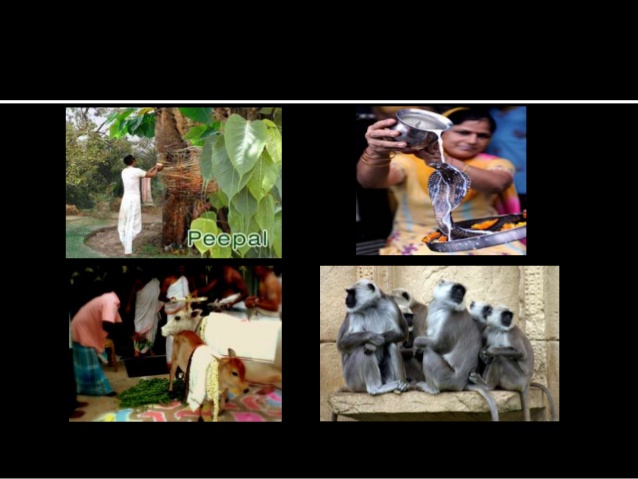 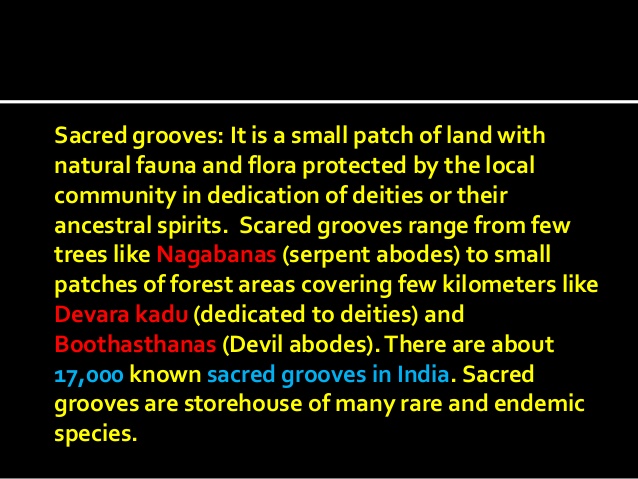 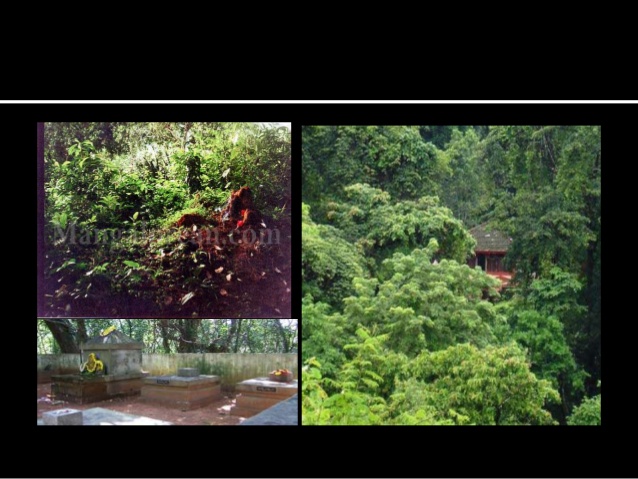 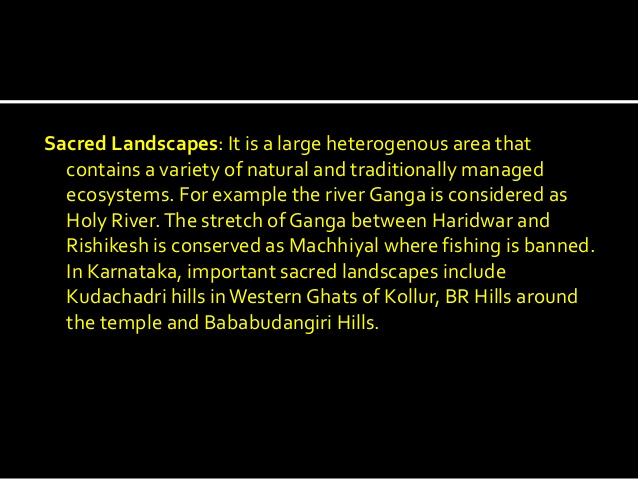 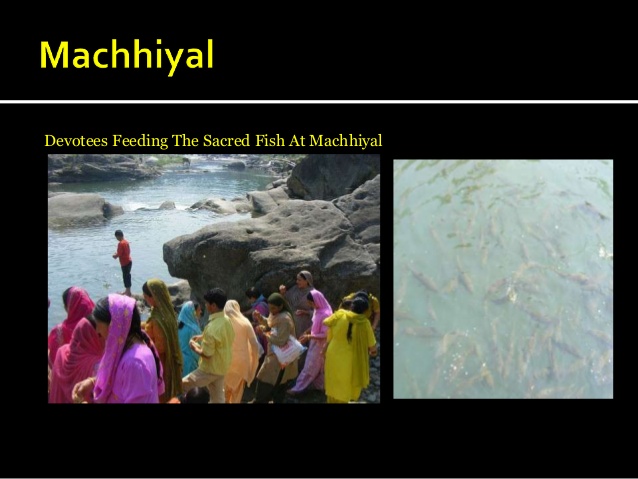 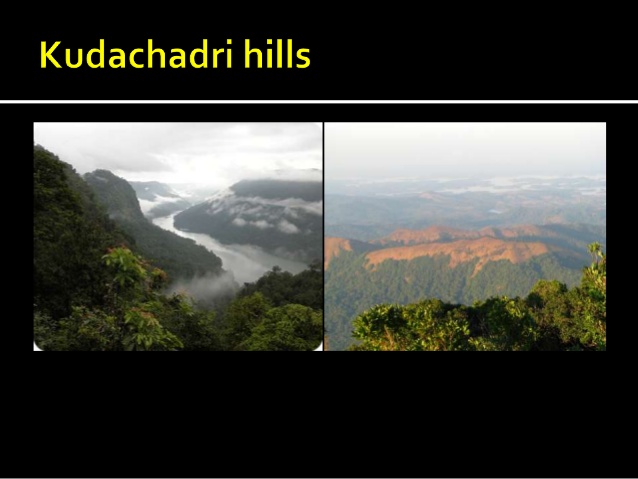 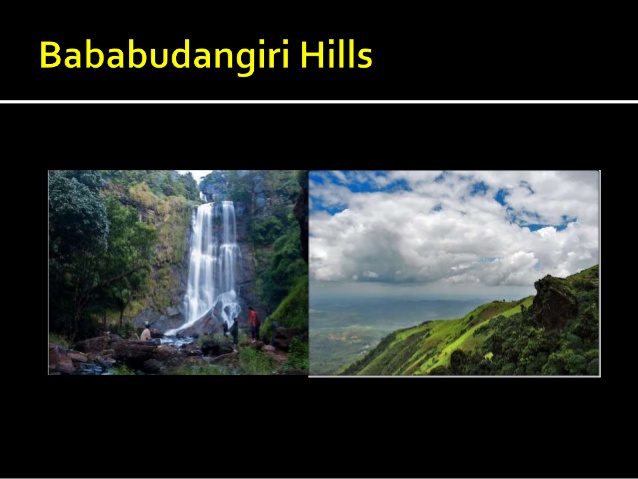 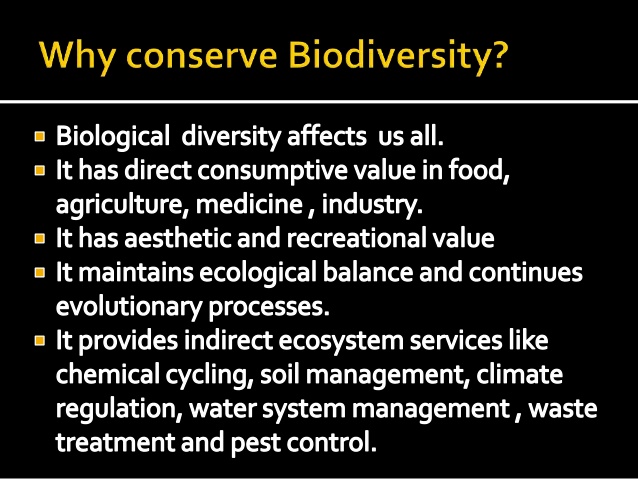 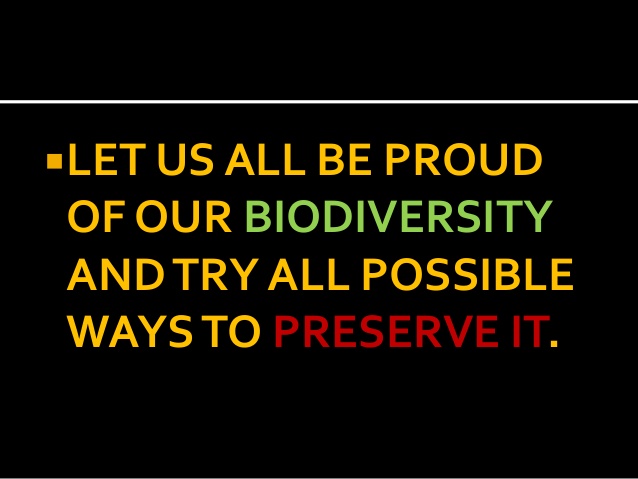